About the Freedom to Speak Up Guardian rolewww.nationalguardian.org.uk#FTSU  August 2023
What is Speaking Up?
Speaking up is all of these
Making a disclosure
Raising a concern
Offering a suggestion for improvement
Taking out a grievance
Making a complaint
Whistleblowing
Making a qualifying disclosure
Why is it important?
When things go wrong, we need to make sure that lessons are learnt and things are improved.  

If we think something might go wrong, it’s important that we all feel able to speak up so that potential harm is prevented.

Even when things are good, but could be even better, we should feel able to say something and should expect that our suggestion is listened to and used as an opportunity for improvement.
What is Speaking Up?
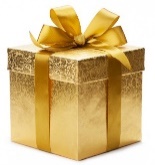 Speaking up protects patient and worker safety and
experience
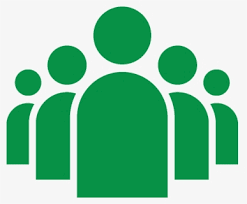 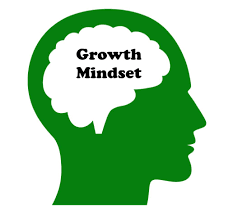 But to work, speaking up needs leaders at all levels to Listen Up and Follow Up
Leadership
How to Speak Up
[Our organisation] has a Freedom to Speak Up policy [insert link to how to find your policy]
There are various ways you can speak up
Your line manager will usually be the first person you might speak up to and is often the best route to use.
Freedom to Speak Up Guardians
Who we are
Freedom to Speak Up Guardians work within their organisation to improve speaking up and to ensure that lessons are learnt and things are improved when workers do speak up.
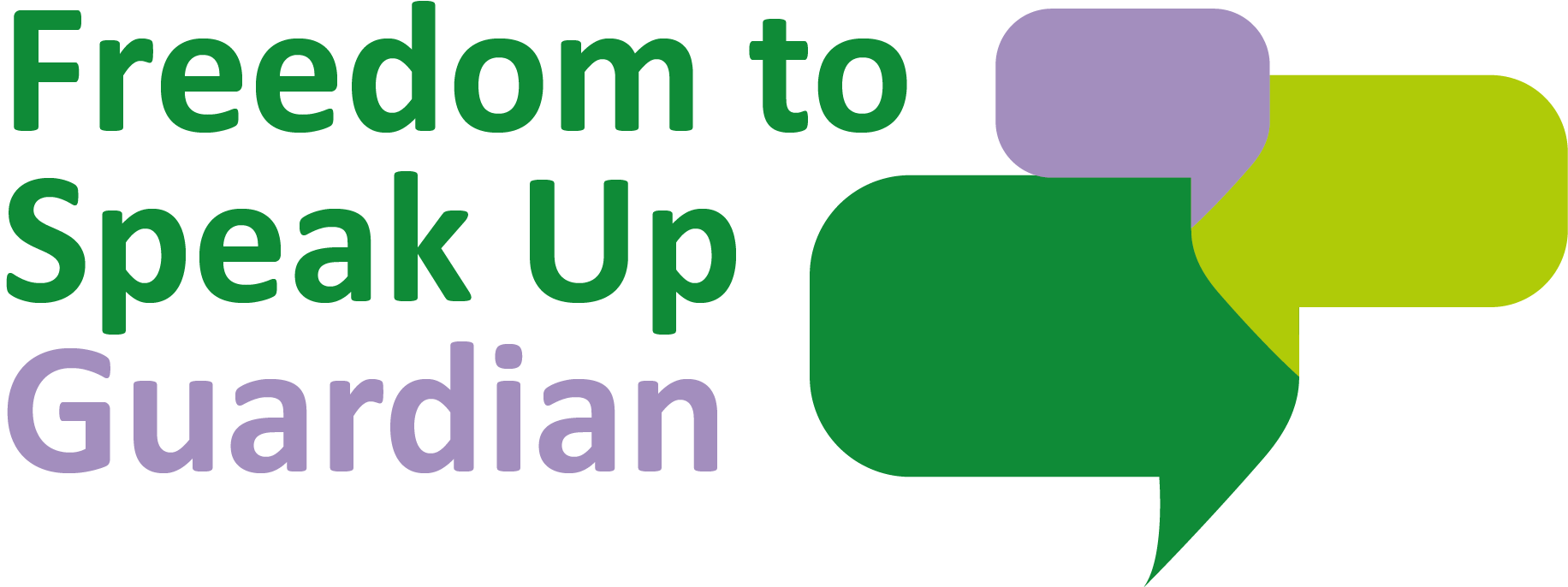 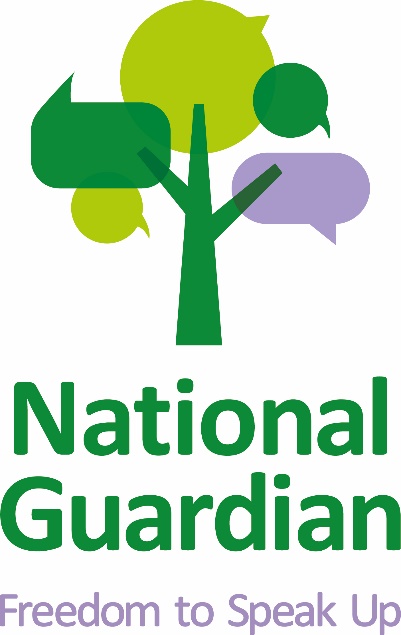 Freedom to Speak Up Guardians are supported by the National Guardian and the National Guardian’s Office who work nationally to improve speaking up within the NHS and healthcare sector in England
Over 100,000 cases
From 1 April 2022 to 31 March 2023, 25,382 speaking up cases were raised with 
Freedom to Speak Up guardians
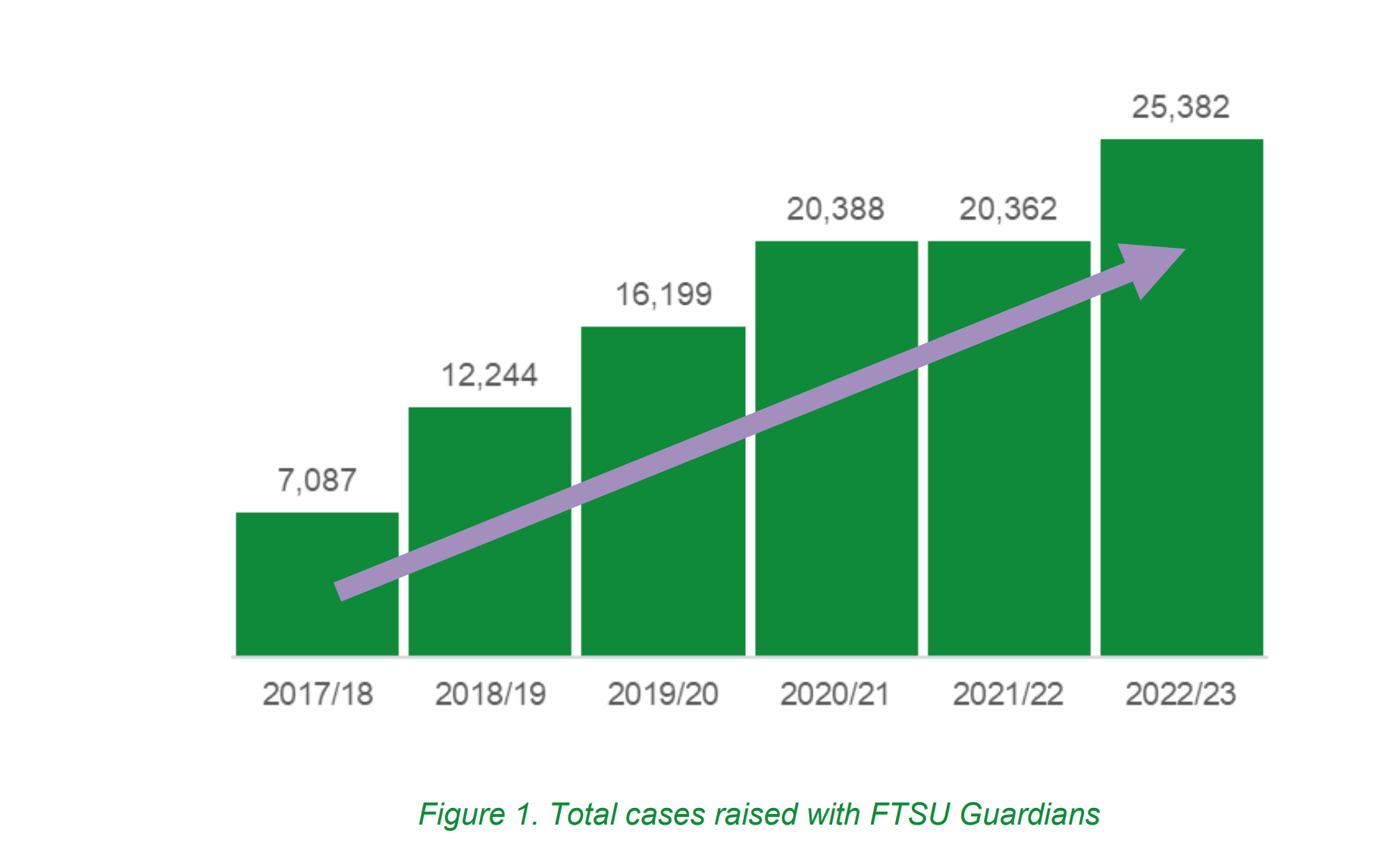 Headlines 22/23
Headlines 22/23
Find out more
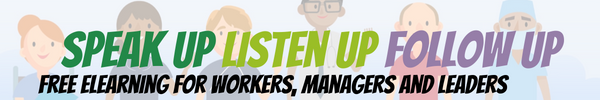 a new e-learning package, is aimed at anyone who works in healthcare in England.
 
Divided into three modules, it explains in a clear and consistent way what speaking up is and its importance in creating an environment in which people are supported to deliver their best. 

Visit https://www.e-lfh.org.uk/programmes/freedom-to-speak-up/
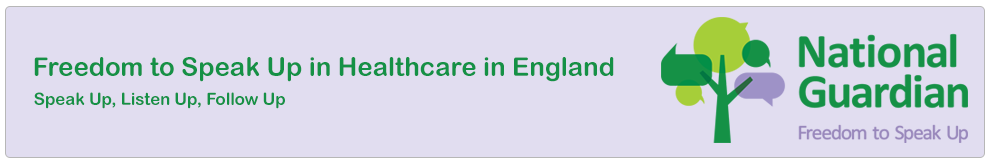 Further information
(Insert Guardian contact details)

Contact the National Guardian’s Office: enquiries@nationalguardianoffice.org.uk


Visit the National Guardian’s Office website:
www.nationalguardian.org.uk
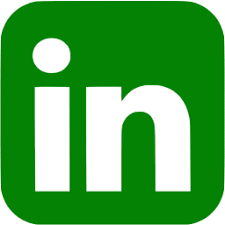 Company/national-guardian's-office
@NatGuardianFTSU
#FTSU
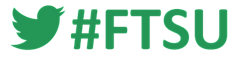